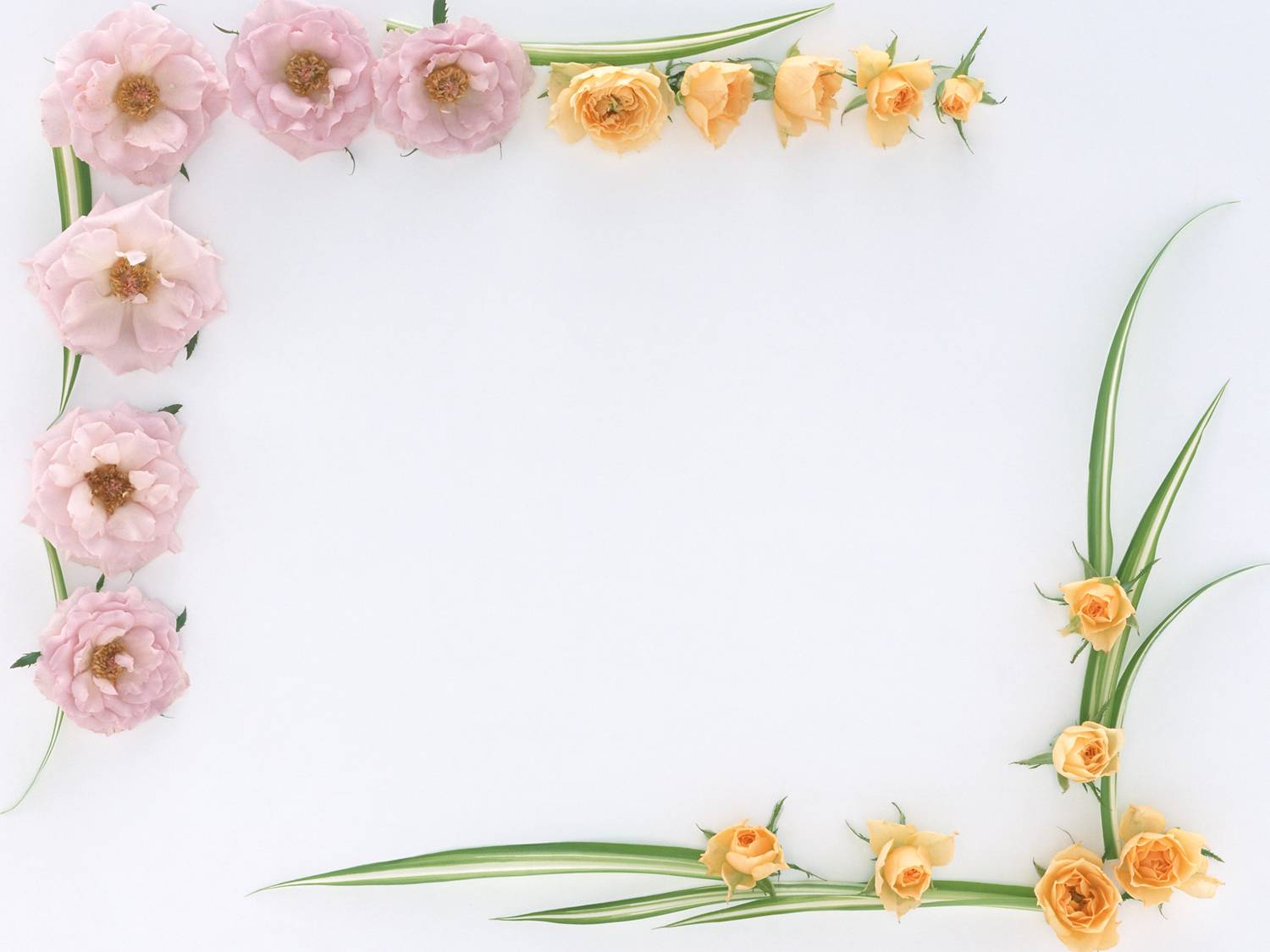 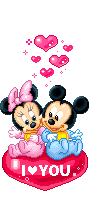 PHÒNG GIÁO DỤC VÀ ĐÀO TẠO QUẬN LONG BIÊN
TRƯỜNG MẦM NON ĐÔ THỊ VIỆT HƯNG
HOẠT ĐỘNG PTNT
KHÁM PHÁ KHOA HỌC
 Đề tài: Vòng đời phát triển của con gà

Giáo viên: Nguyễn Thị Giang
Lứa tuổi: 4-5 tuổi
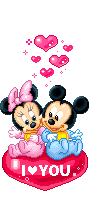 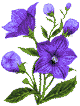 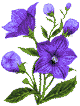 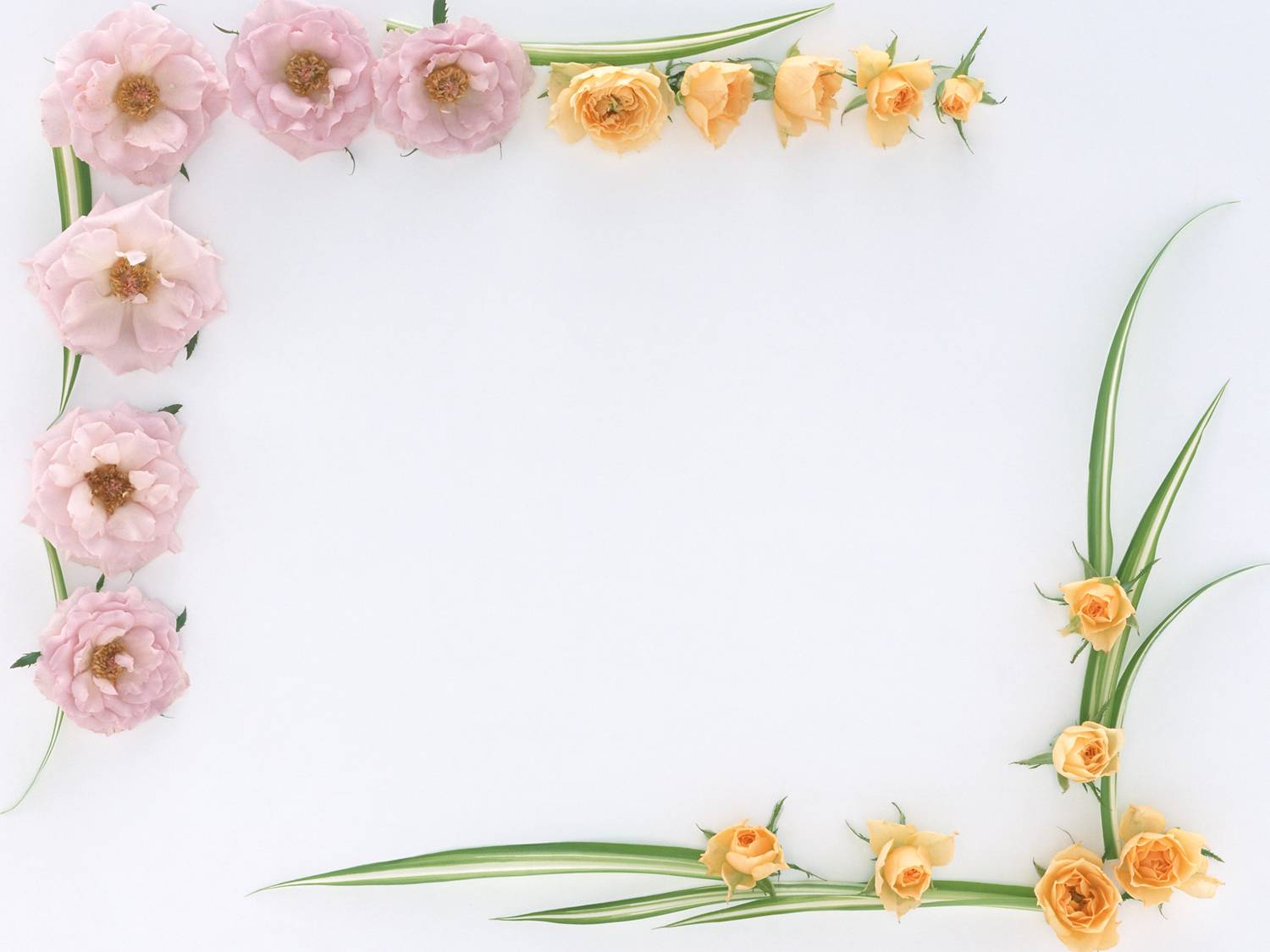 Bé cùng khám phá
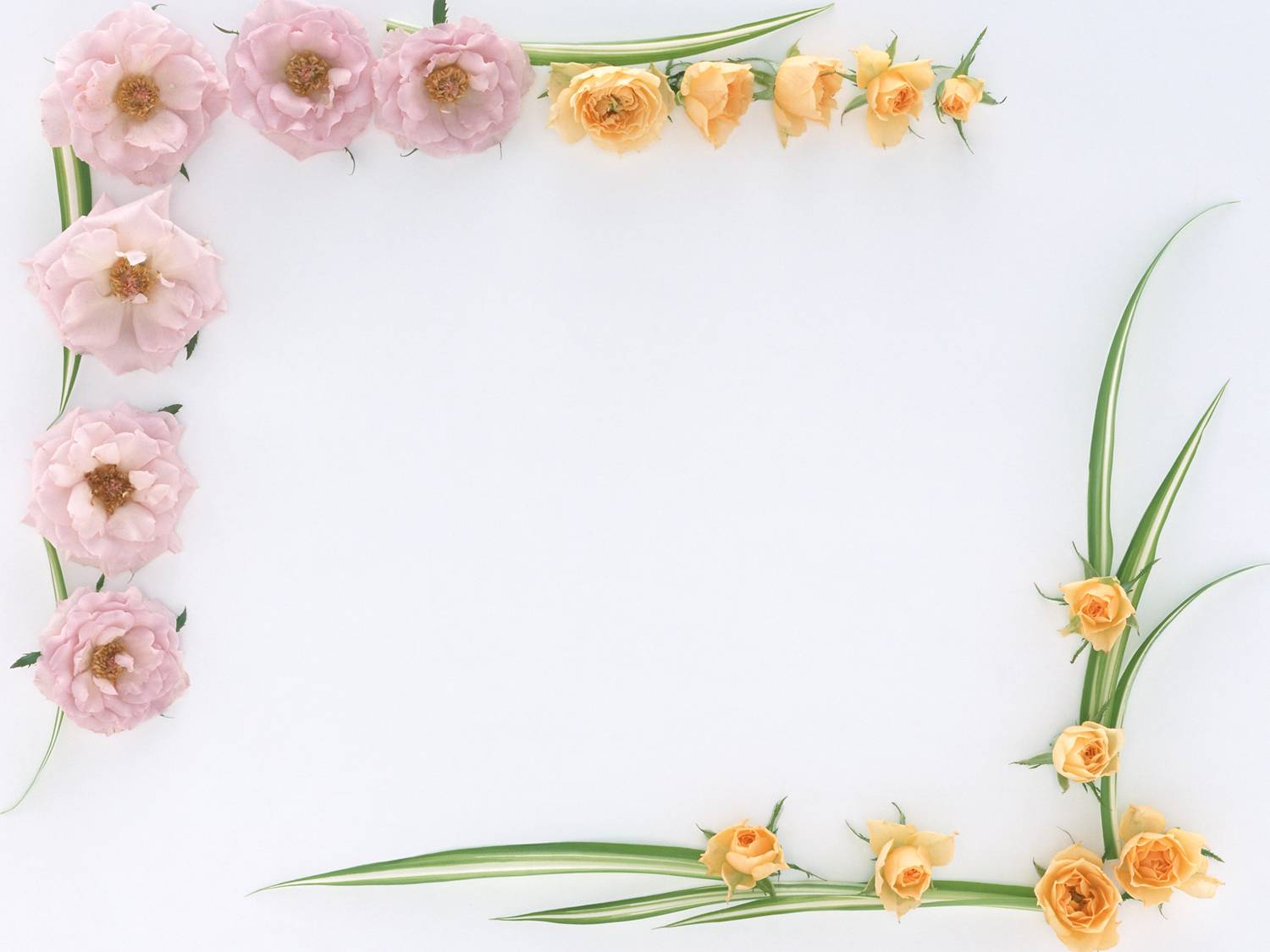 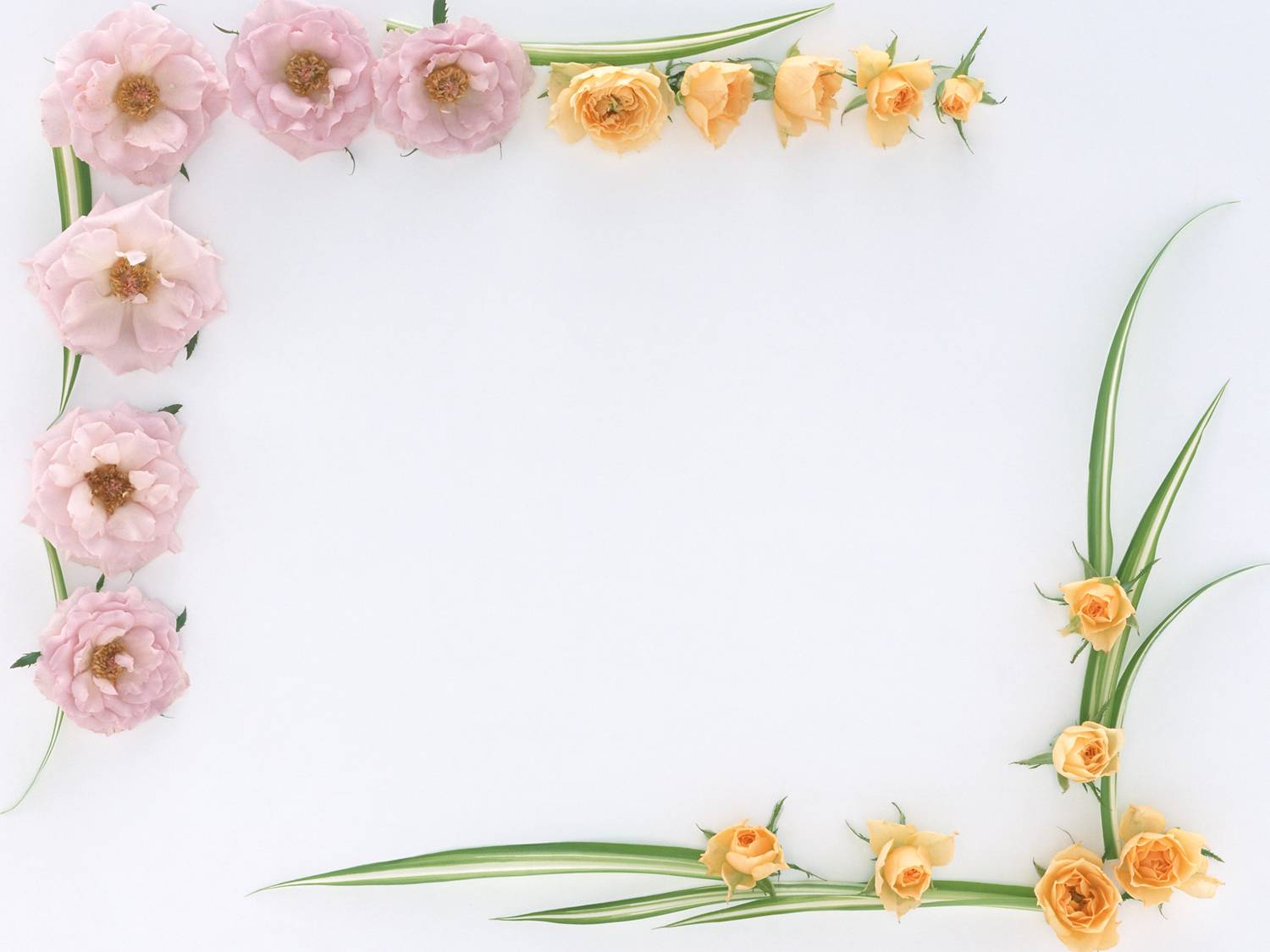 Quá trình phát triển của con gà
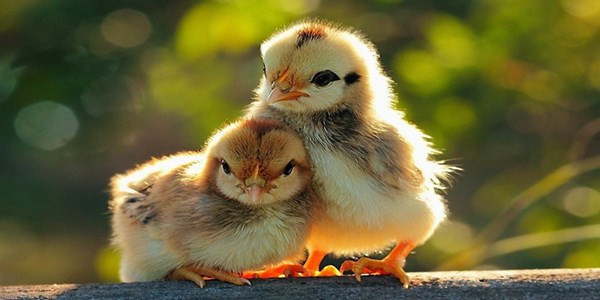 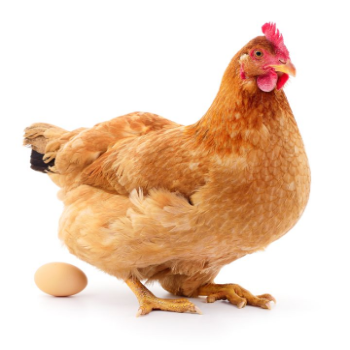 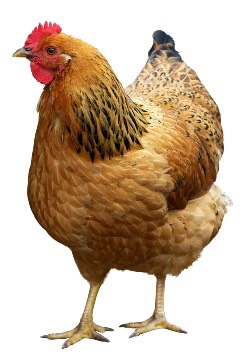 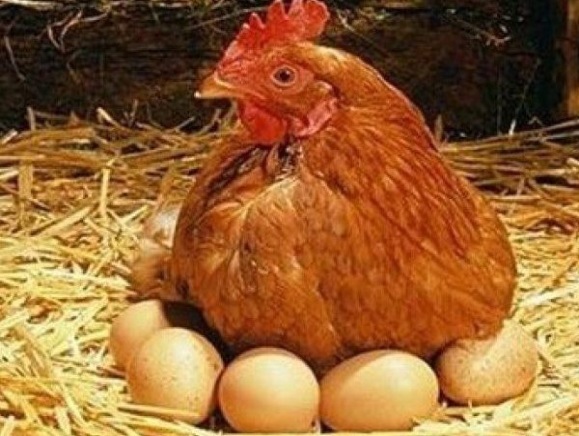 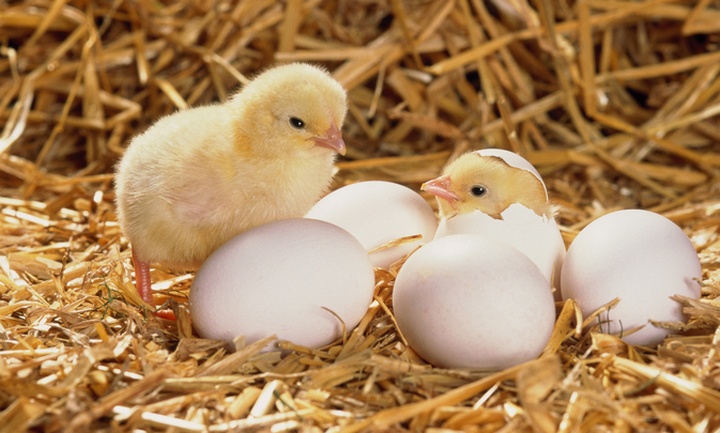 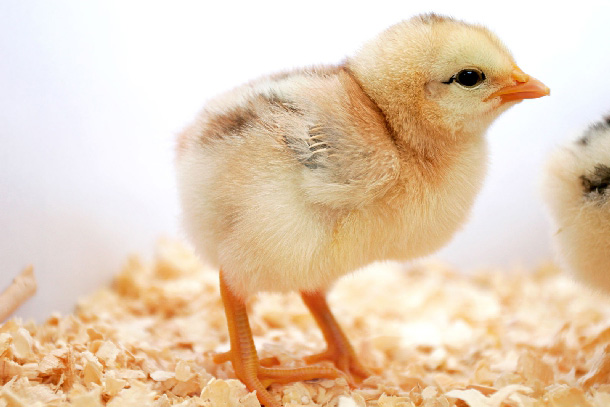 Gà mái đẻ trứng
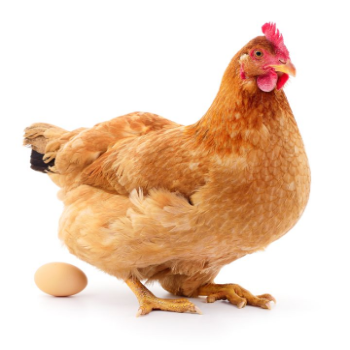 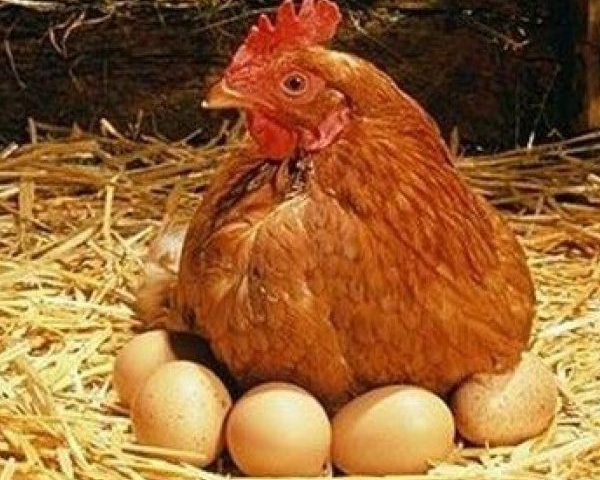 Gà ấp trứng
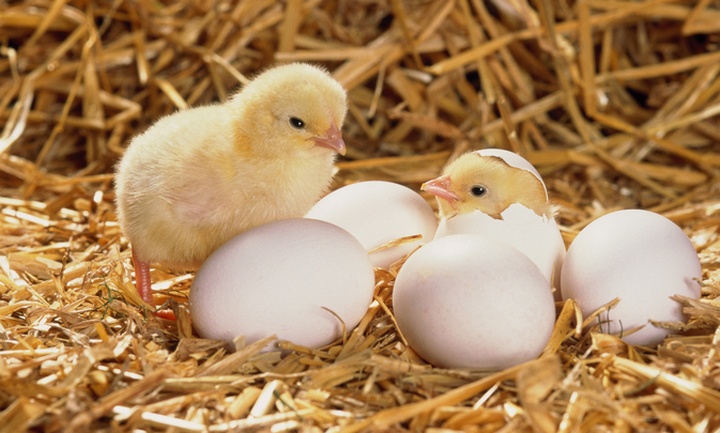 Gà tách vỏ
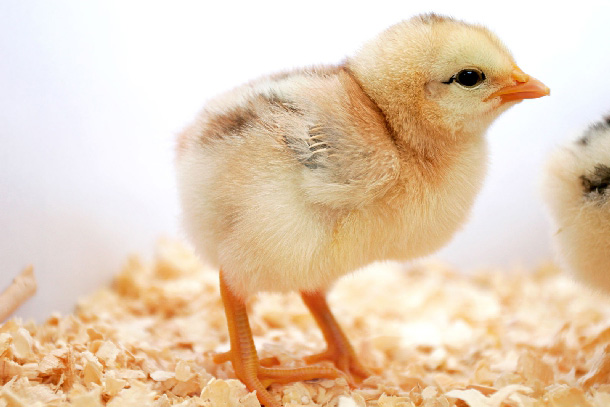 Gà choai
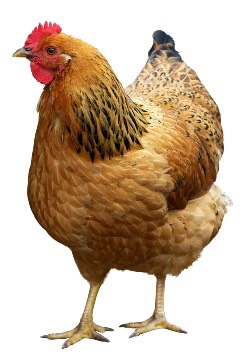 Gà trưởng thành
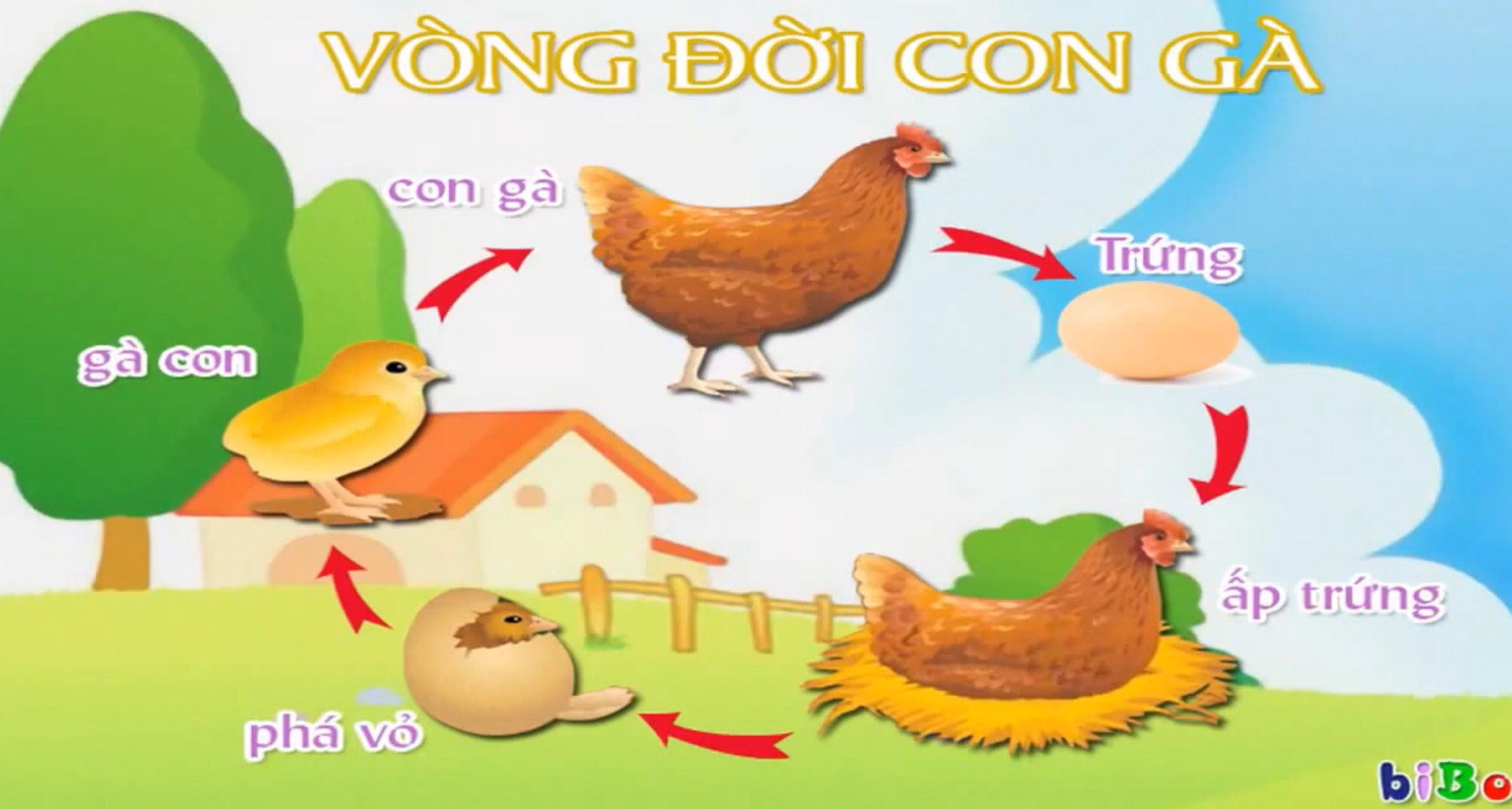 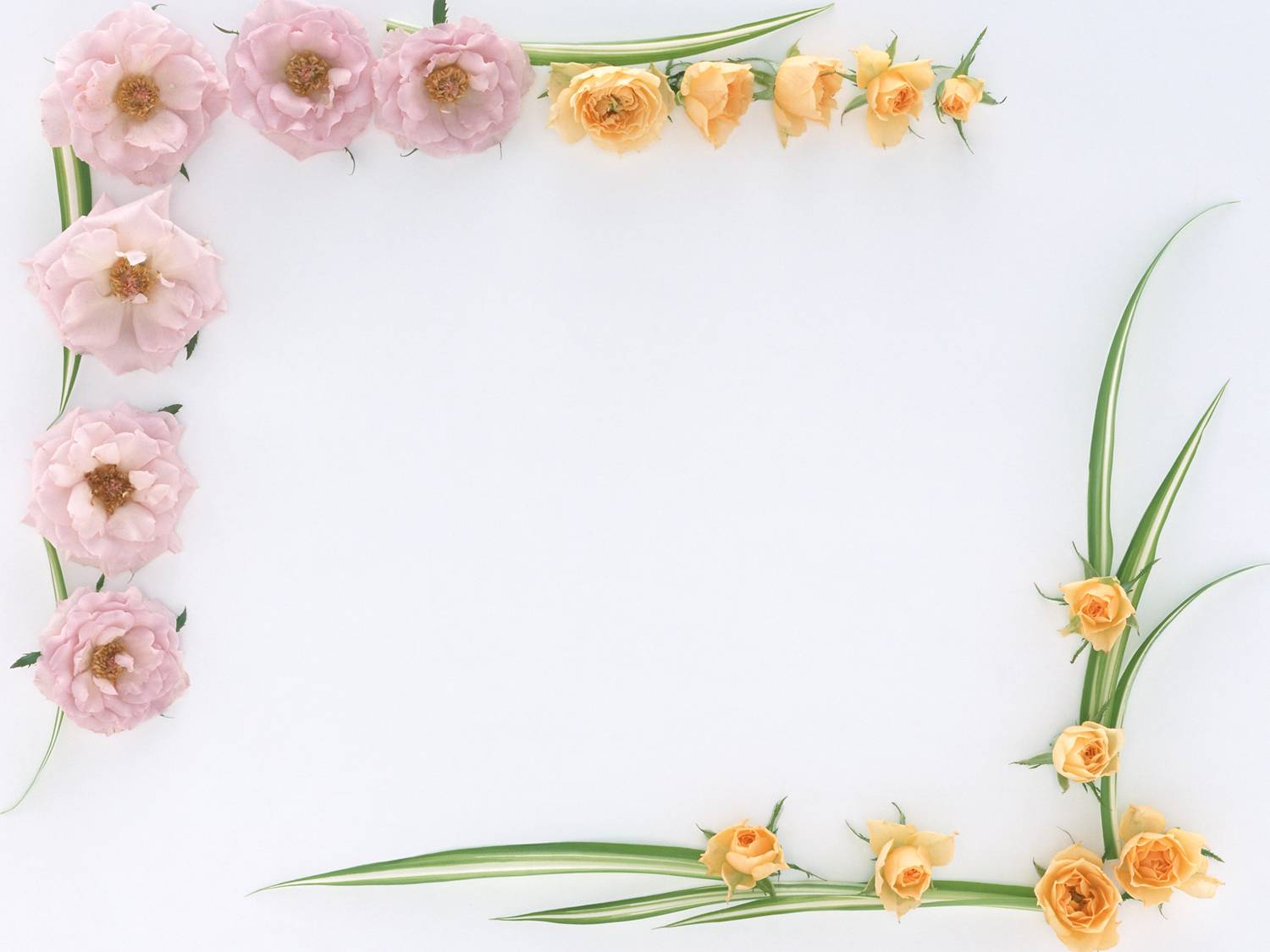 TRÒ CHƠI
Ô CỬA BÍ MẬT
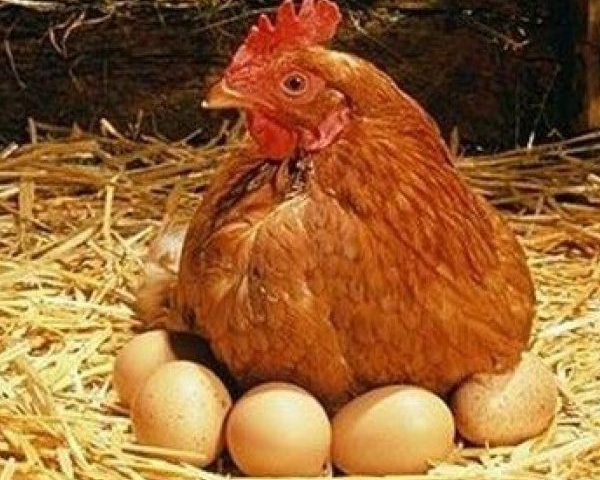 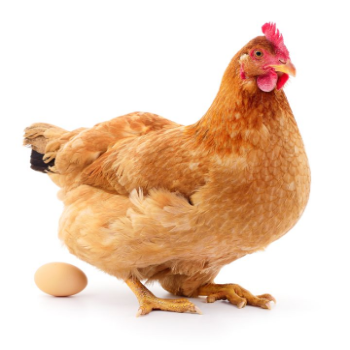 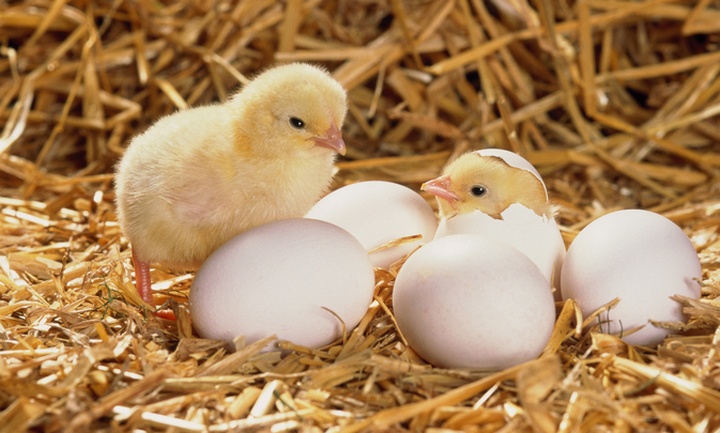 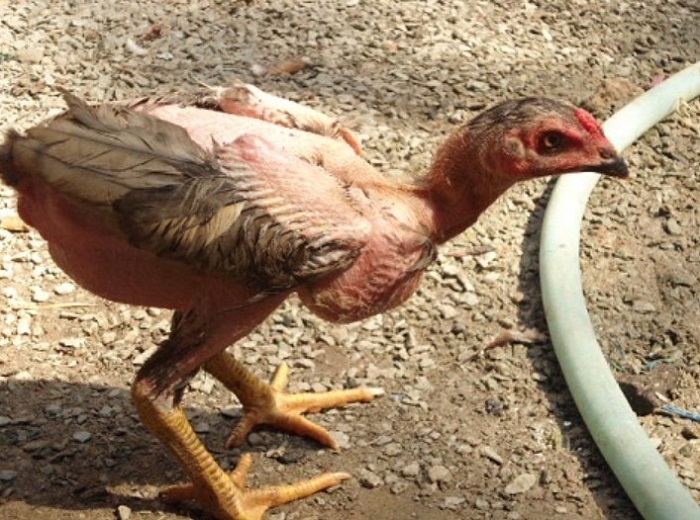 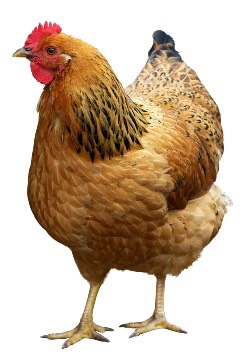 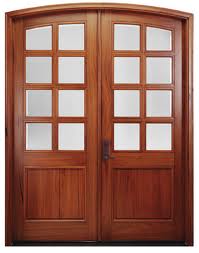 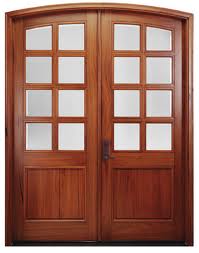 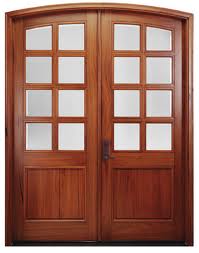 1
2
3
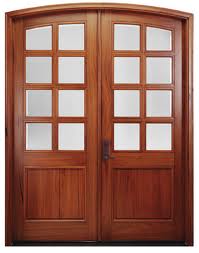 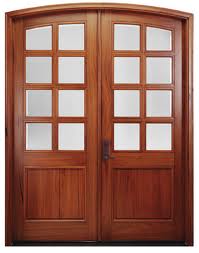 5
4
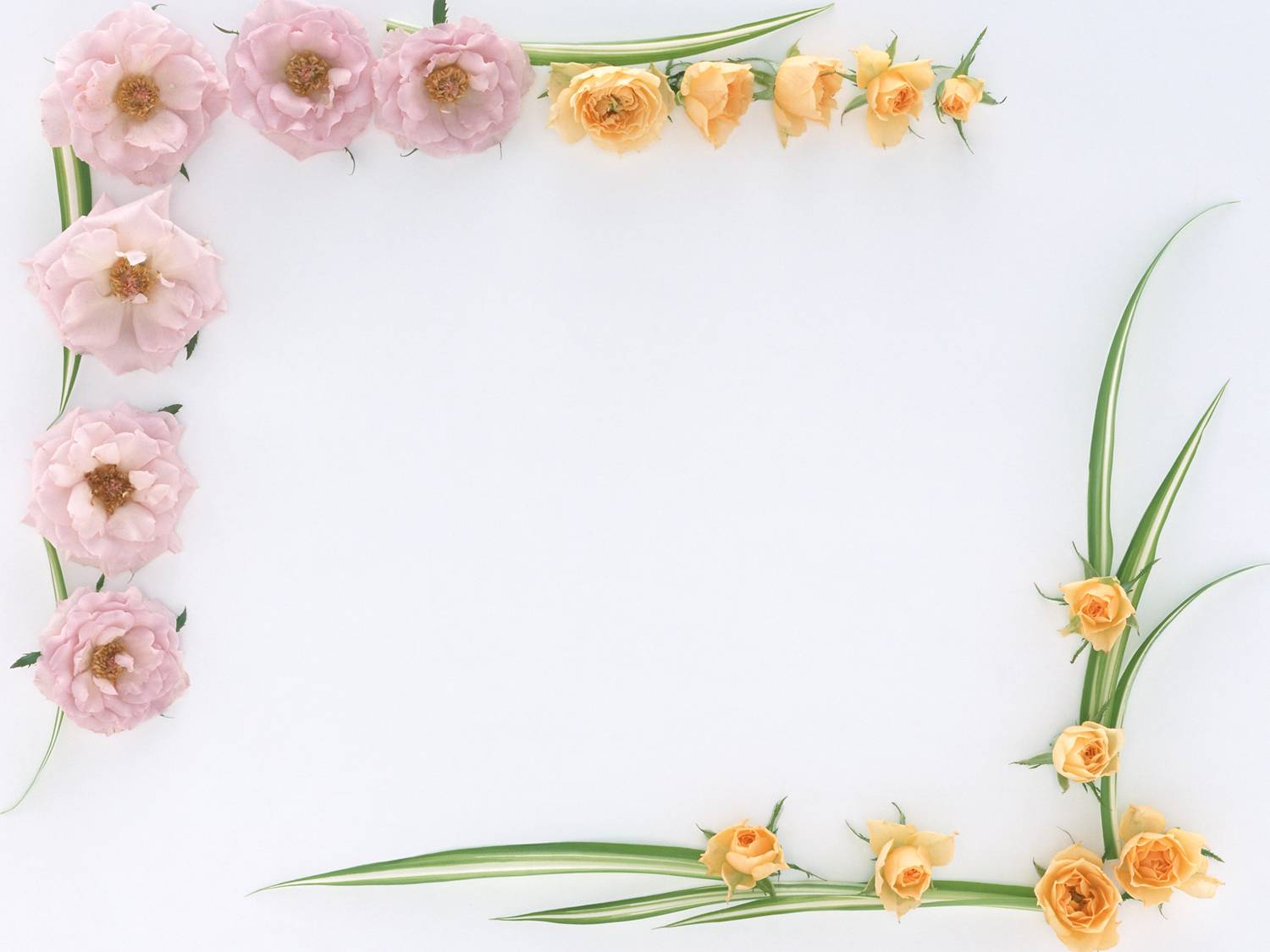 TRÒ CHƠI
BÉ THÔNG MINH
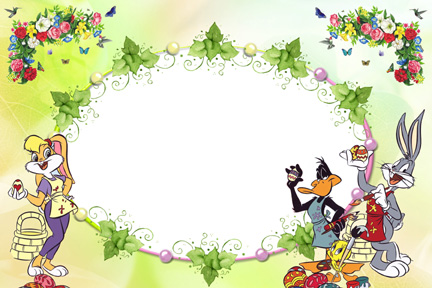 xin chào tạm biệt và hẹn gặp lại